Esperienza 3: Determinazione del grado di acidità di un aceto commerciale
Titolazione: procedimento analitico per determinare la concentrazione (titolo) di un componente (analita) in una soluzione per mezzo di una reazione stechiometrica in cui il titolante reagisce con l’analita.
Caratteristiche di una reazione utilizzata per titolare:
 completa 
 a stechiometria definita
 veloce
 la fine della reazione deve essere chiaramente rilevabile
1
A seconda delle caratteristiche chimiche dell’analita, si usano reazioni di tipo diverso:
 Titolazioni acido-base
 Titolazioni redox 
 Titolazioni di precipitazione
 Titolazioni complessometriche
Inoltre diversi metodi di rilevazione possono essere applicati alle titolazioni:
 Titolazione volumetrica con utilizzo di indicatore
 Titolazione spettrofotometrica
 Titolazioni  conduttimetriche, potenziometriche, 
 voltammetriche, coulometriche o amperometriche 
 Titolazioni radiochimiche
Titolazioni calorimetriche
2
Titolazione dell’acido acetico presente in un aceto commerciale
 Titolazioni acido-base
Titolazione volumetrica con utilizzo di indicatore
In una titolazione acido-base, la reazione a completezza che avviene è
H3O+ + OH-  	        2 H2O
titolante
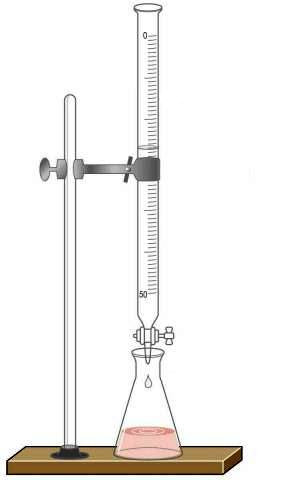 base
Punto di equivalenza: punto in cui la quantità (moli) di titolante aggiunta è pari alla quantità di analita presente.
ntitolante = nanalita
Punto finale: punto sperimentale in cui la fine della titolazione viene rilevata.
In una titolazione acido-base la rivelazione può essere: 
con uso di indicatore, 
potenziometrica (pH-metro), 
conduttimetrica.
analita
acido acetico
3
Acido forte titolato da base forte
Base forte titolata da acido forte
Acido debole titolato da base forte
Acido debole titolato da base debole
Curve di titolazione
50 mL di HCl 0.1 M (diluito a 250 mL) titolati con NaOH 0.1 M
Variazione di un parametro del sistema a seconda del volume di titolante aggiunto
A: inizio della titolazione
[HCl] = 0.1 M ∙ 50 mL / 250 mL = 0.02 M
HCl + H2O         H3O+ + Cl-
[H3O+] = [HCl] = 0.02 M
pH = –log[H3O+] = 1.70
B, C, D: prima del punto di equivalenza
HCl + NaOH          Na+ + Cl- + H2O
 nNaOH < nHCl
Il pH dipende dalla concentrazione di acido non reagito.
E: punto di equivalenza
 nNaOH = nHCl
pH = 7
F, G, H: dopo il punto di equivalenza
 nNaOH > nHCl
Il pH dipende dalla concentrazione di titolante (base) in eccesso.
pH = –log[H3O+]
H
G
x
x
F
x
E
x
D
x
C
B
A
x
x
x
Curve di titolazione
Acido forte titolato da base forte
Cosa succede variando le concentrazioni? 
Come cambia la curva di titolazione con la diluizione?
50 mL di HCl X M (diluito a 250 mL) titolati con NaOH X M
Non è possibile titolare acidi forti troppo diluiti
La variazione di pH al punto di equivalenza è troppo piccola e difficilmente misurabile
Acido forte titolato da base forte
Base forte titolata da acido forte
Acido debole titolato da base forte
Acido debole titolato da base debole
Curve di titolazione
pH = 14-(-log[OH-])
50 mL di NaOH 0.1 M (diluito a 250 mL) titolati con HCl 0.1 M
A: inizio della titolazione
[NaOH] = 0.02 M
[OH-] = [NaOH] = 0.02 M
pH = 14-(-log[OH-]) = 12.30
B, C, D: prima del punto di equivalenza
NaOH + HCl         Na+ + Cl- + H2O
 nHCl < nNaOH
Il pH dipende dalla concentrazione di base non reagita.
E: punto di equivalenza
 nHCl = nNaOH
pH = 7
F, G, H: dopo il punto di equivalenza
 nHCl > nNaOH
Il pH dipende dalla concentrazione di titolante (acido) in eccesso.
Acido forte titolato da base forte
Base forte titolata da acido forte
Acido debole titolato da base forte
Acido debole titolato da base debole
Curve di titolazione
Acido acetico
Ka = 1.74∙10-5
Reazione:
[CH3COO-]
K =
?
[CH3COOH]∙[OH-]
CH3COOH + OH-           CH3COO- + H2O
=
Ka
=
[CH3COO-]∙[H3O+]
Kw
K = 1.74∙109
[CH3COOH]∙[OH-]∙[H3O+]
E’ importante che Ka non sia troppo piccola (acido troppo debole), altrimenti la costante della reazione di titolazione non sarebbe abbastanza alta. E’ importante che la reazione di titolazione sia COMPLETA!
Curve di titolazione
Acido debole titolato da base forte
50 mL di acido acetico 0.1 M (Ka = 1.74∙10-5) titolati con NaOH 0.1 M
CH3COOH + H2O         CH3COO- + H3O+
A: inizio della titolazione
E’ presente solo l’acido acetico, un acido debole.





B, C, D: prima del punto di equivalenza
La base reagisce con l’acido per dare un sistema tampone, in cui è presente l’acido non reagito e la sua base coniugata.
CH3COOH + OH-           CH3COO- + H2O
CH3COOH + H2O         CH3COO- + H3O+
Ka =                                  =
≈
[H3O+] = Ka                       = Ka
[H3O+] 2
[CH3COO-]∙[H3O+]
[CH3COOH]
Ca
[CH3COOH]
[CH3COO-]
[H3O+] 2
nCH3COOH
SISTEMA TAMPONE
[CH3COOH]
nCH3COO-
D
C
x
B
x
x
A
x
Curve di titolazione
Acido debole titolato da base forte
50 mL di acido acetico 0.1 M (Ka = 1.74∙10-5) titolati con NaOH 0.1 M
CH3COOH + H2O         CH3COO- + H3O+
E: punto di equivalenza
 nNaOH = nCH3COOH
CH3COOH + OH-           CH3COO- + H2O
CH3COO- + H2O            CH3COOH + OH-




F, G, H: dopo il punto di equivalenza
 nNaOH > nCH3COOH
Il pH dipende dalla concentrazione di titolante (NaOH) in eccesso.
H
G
x
x
F
Kb =                                  =
=        ≈
Kw
x
[CH3COOH]∙[OH-]
E
Ka
[CH3COO-]
[OH-] =
x
[OH-] 2
nNaOH,eccesso
[OH-] 2
SISTEMA TAMPONE
Cb
[CH3COO-]
Vsoluzione
DOMANDA: QUANDO CONSIDERO COME SISTEMA TAMPONE UNA SOLUZIONE?
CH3COOH + H2O         CH3COO- + H3O+
In generale deve verificarsi che:
[HA]
[A-]
0.1 <              < 10
L’efficacia di un tampone (il potere tamponante) dipende dal rapporto delle concentrazioni tra acido debole e sua base coniugata (oppure tra base debole e suo acido coniugato. La migliore efficacia sia ha quando il rapporto è pari a 1
Curve di titolazione
Acido debole titolato da base forte
Influenza della costante di acidità dell’acido debole
Acido debole
Ka = X
Non è possibile titolare acidi troppo deboli
La variazione di pH al punto di equivalenza è troppo piccola
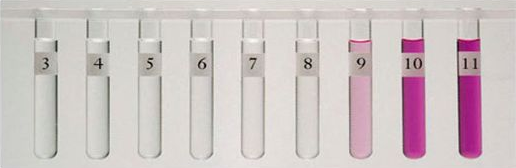 Come evidenziare il punto finale?
Un indicatore acido-base è una sostanza che presenta un diverso colore nella sua forma acida e nella sua forma basica.
HInd + H2O            Ind- + H3O+
Fenolftaleina
[Ind-]∙[H3O+]
[H3O+]
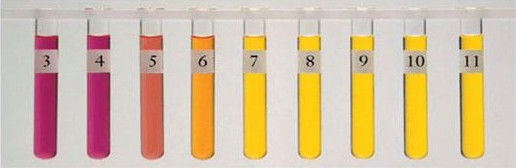 KInd =
[HInd]
KInd
=
Metilarancio
In una soluzione acida, sono presenti molti ioni H3O+, di conseguenza l’equilibrio dell’indicatore è spostato verso la forma acida HInd. 
In una soluzione basica, sono presenti molti ioni OH- che spostano l’equilibrio di autoprotolisi dell’acqua consumando gli ioni H3O+. Poiché gli ioni H3O+ vengono consumati, l’equilibrio dell’indicatore è spostato verso la forma basica Ind-.
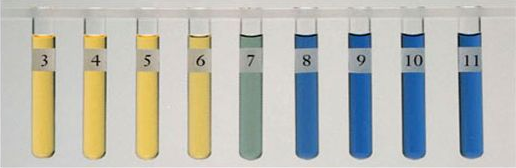 Blu di bromotimolo
Il colore della soluzione dipende dal rapporto tra le concentrazioni della forma acida e della forma basica:
[HInd]
[Ind-]
Come evidenziare il punto finale?
Hind(aq) + H2O            Ind-(aq) + H3O+ (aq)
1) In condizioni acide:
[H3O+]
[H3O+]
KInd
KInd
=              > 10
=              < 0.1
Colore rosso!
pH < pKInd - 1
2) In condizioni basiche:
Colore azzurro!
pH > pKInd + 1
pH
pH = pKInd ± 1
Intervallo di viraggio dell’indicatore:
[HInd]
[HInd]
[Ind-]
[Ind-]
Metilarancio
Da rosa a giallo, con punto di viraggio a pH ≈ 5
Scelta dell’indicatore
50 mL di acido acetico 0.1 M (Ka = 1.74∙10-5) titolati con NaOH 0.1 M
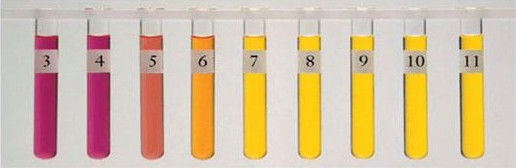 CH3COOH + H2O         CH3COO- + H3O+
Blu di bromotimolo
Da giallo a blu, con punto di viraggio a pH ≈ 7
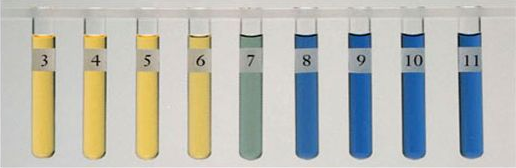 pHequivalenza = 8.61
viraggio
Fenolftaleina
Da incolore a rosa, con punto di viraggio a pH ≈ 9
pKInd ≈ pHequivalenza
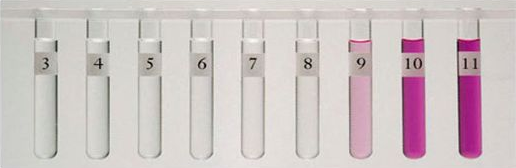 punto equivalenza
Scelta dell’indicatore
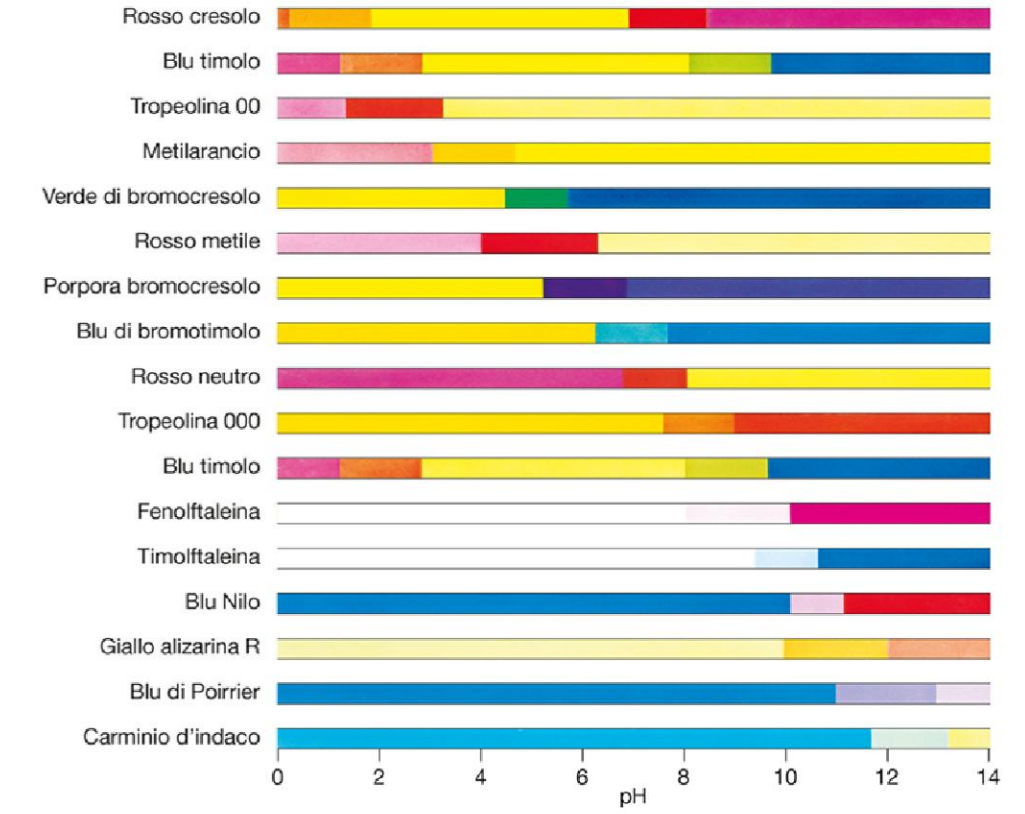 Esperienza: grado di acidità dell’aceto
Si determina il grado di acidità dell’aceto come i grammi di acido acetico contenuti in 100 mL di aceto commerciale

Titolazione volumetrica acido-base: acido debole titolato con una base forte. 
	Reazione: CH3COOH + OH-           CH3COO- + H2O
	Parametro monitorato: pH
1. Preparazione dei reagenti
Ogni coppia: Preparare 250 mL di aceto diluito 1:10.
		Prelevare 25.00 mL di aceto commerciale con una pipetta 	tarata e travasarli in un matraccio. Portare a volume con acqua. 
Ogni studente: 
	- Preparare 100 mL di idrossido di sodio 0.12 M
		Pesare esattamente circa la massa necessaria, trasferire in un 	becker, sciogliere in poca acqua e trasferire in modo 	quantitativo in un matraccio. Portare a volume.
		L’IDROSSIDO DI SODIO E’ CAUSTICO
		LA DISSOLUZIONE DELL’IDROSSIDO E’ ESOTERMICA	
	- Riempire la buretta con la soluzione di idrossido di sodio
		Avvinare la buretta con poca soluzione (da buttare via). Quindi 	riempirla e azzerarla. Fare attenzione alla bolla nel beccuccio.
2. Titolazione dell’aceto
Con una pipetta tarata travasare 25.00 mL di aceto diluito in un becker/beuta da 250 mL e diluire a circa 100 mL con acqua distillata. 
Aggiungere 5 gocce della soluzione di fenolftaleina 1% in etanolo.
Titolare con la soluzione di NaOH: aggiungere la soluzione di idrossido lentamente, mescolando la soluzione nella beuta ad ogni aggiunta. Rallentare le aggiunte man mano che la colorazione rosa tende ad essere persistente.  
Terminare la titolazione quando la colorazione rosa è persistente.
Registrare il volume di titolante impiegato.
Ripetere la titolazione per 3 volte, con 3 aliquote di aceto diluito. Calcolare il valore medio del volume finale e usarlo per il calcolo del grado di acidità.
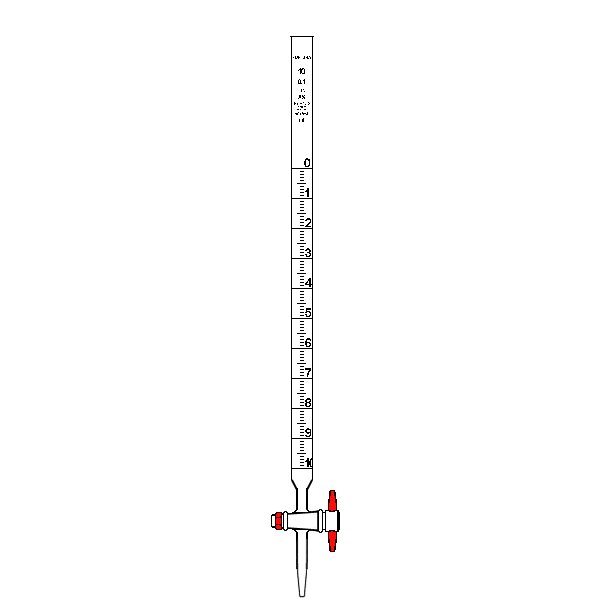 Soluzione di NaOH  0.1236 M
3. Analisi dei dati
Calcolare il grado di acidità. Esempio:
Molarità esatta!!!
Sulla base della pesata fatta!
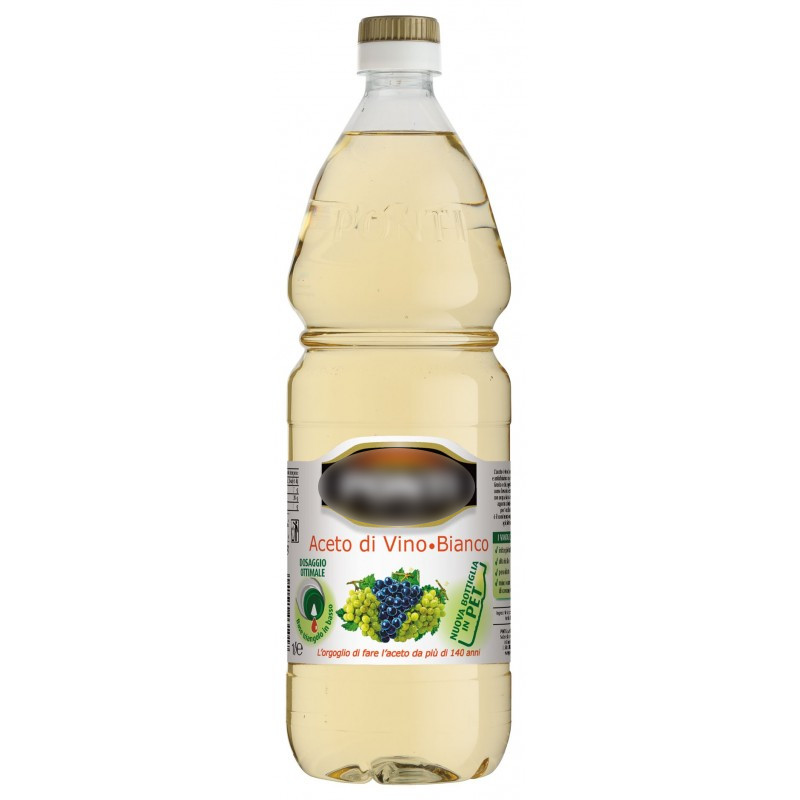 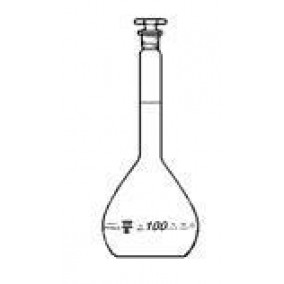 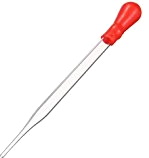 Diluizione: 

25 mL di aceto in 250 mL di acqua
Titolazione: 

25 mL di aceto diluito
fenolftaleina
Vmedio,NaOH =                                          mL = 15.10 mL
15.24 + 14.96 + 15.10
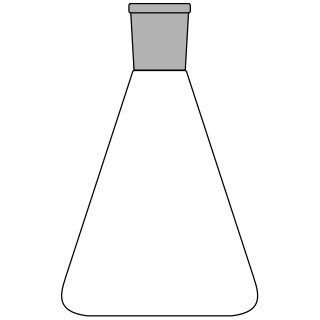 3
Volume titolante:
V1 = 15.24 mL
V2 = 14.96 mL
V3 = 15.10 mL
Calcolo della media aritmetica del volume di titolante utilizzato:
Numero di moli di titolante:
nNaOH = MNaOH∙VNaOH = 0.1236 mol/L ∙ 15.10∙10-3 L = 1.866∙10-3 mol
Numero di moli di acido acetico:
nCH3COOH = nNaOH = 1.866∙10-3 mol
nCH3COOH = 1.866∙10-3 mol      in 25 mL di aceto diluito
Massa di acido acetico in 25 mL di aceto diluito:
mCH3COOH = nCH3COOH ∙ PM = 1.866∙10-3 mol ∙ 60.05 g/mol = 0.1121 g
Massa di acido acetico in 100 mL di aceto diluito:
mCH3COOH : 100 mL = 0.1121 g : 25 mL
mCH3COOH = 0.4483 g
MCH3COOH =                      =                                          = 0.7465 mol/L
mCH3COOH
Diluizione: 1 a 10
PM ∙ Vaceto
4.483 g
Massa di acido acetico in 100 mL di aceto concentrato (commerciale):
60.05 g/mol ∙ 0.100 L
mCH3COOH = 4.483 g
Grado di acidità dell’aceto commerciale: 4.483%
Molarità di acido acetico nell’aceto commerciale:
3. Analisi dei dati
Calcolare la curva di titolazione
Calcolare i punti a:
0% di titolante (inizio)
	(pH di una soluzione di 	un acido debole)
10%, 20%, 30%, 40%, 50%, 60%, 70%, 
80%, 90% di titolante
	(pH di un sistema tampone)
95%, 97.5%, 98%, 98.5%, 99%, 99.5%, 
99.75% di titolante
	(pH di una soluzione del sale 	di un acido)
100% di titolante (punto di equivalenza)
	(pH di una soluzione del sale 	di un acido)
100.25%, 100.5%, 101%, 101.5%, 102%, 102.5%, 105%, 110% di titolante
	(pH del titolante in eccesso)
3. Analisi dei dati
Vi verranno forniti (Moodle) i valori ottenuti dai diversi studenti
Valutare la distribuzione statistica delle misure del grado di acidità di tutto il gruppo
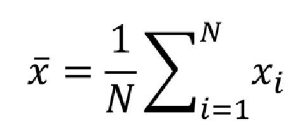 Valore medio
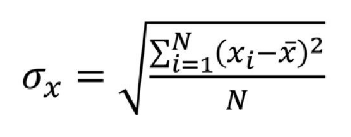 Deviazione standard
3. Analisi dei dati
Costruzione dell’istogramma della distribuzione delle misure
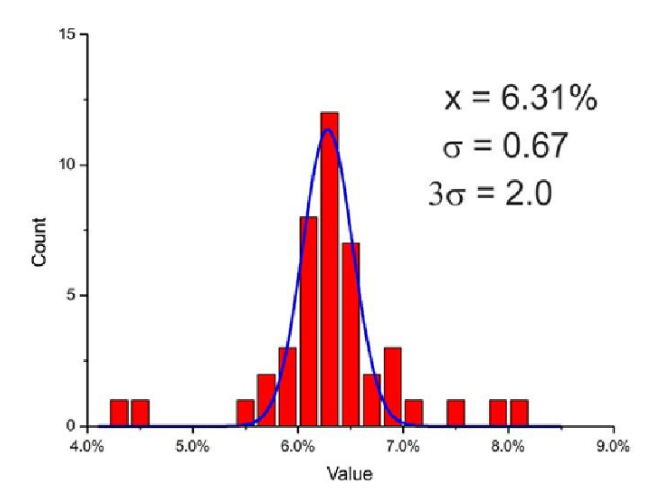 Attenzione alla scelta degli intervalli: intervalli troppo larghi non permettono di definire bene la curva Gaussiana